Regional Integration in Africa
Private sector financing of railway rolling stock

Stephen Karingi, Regional Integration and Trade Division
20 - 26 March 2019
Marrakech, Morocco
2019 Conference of Ministers
1
Private financing of railway rolling stock
Railways are critical for Africa’s sustainable development. But there is urgent need for more rolling stock.

Private capital is needed to close the gap. This is available if security conditions are right.

Luxemburg Protocol creates the legal regime for securing creditors. It facilitates assets financing without state support.

Harmonising cross-border rolling stock operations supports Africa’s  integration.

Protocol associated with new capital sources and ways of doing business. Also new ways of securing cross-border operations leading to competitive industry.

Ratification of the Luxemburg Protocol makes the above a reality.
Railway Rolling Stock Financing
UNECA.ORG
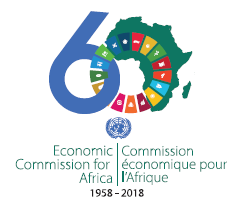 THANK YOU!
Follow the conversation: #COM2019
More: www.uneca.org/cfm2019
3